Access toall about kids website&iep direct
Presentation Created by 
Jillian Pomeranz  MS Ed., SBL, SDL
Melissa Vitarelli MS Ed., BCBA
1/23/2012
All About Kids
1
How To Retrieve Report Formats
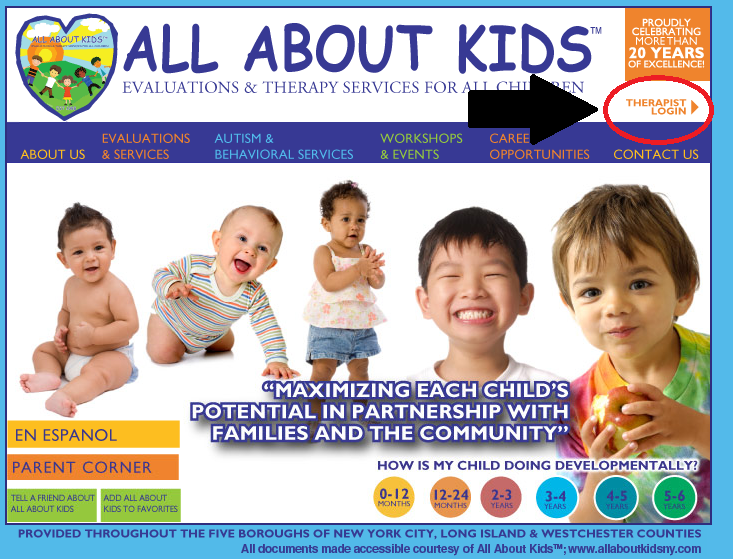 1/23/2012
All About Kids
2
How To Retrieve Report Formats
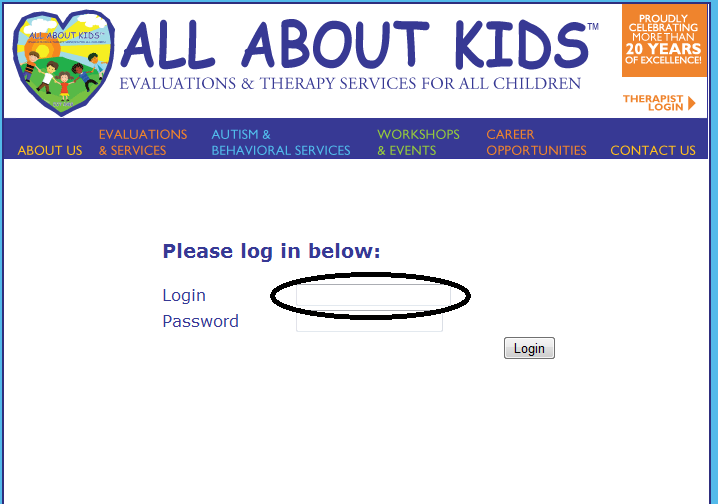 1/23/2012
All About Kids
3
How To Retrieve Report Formats
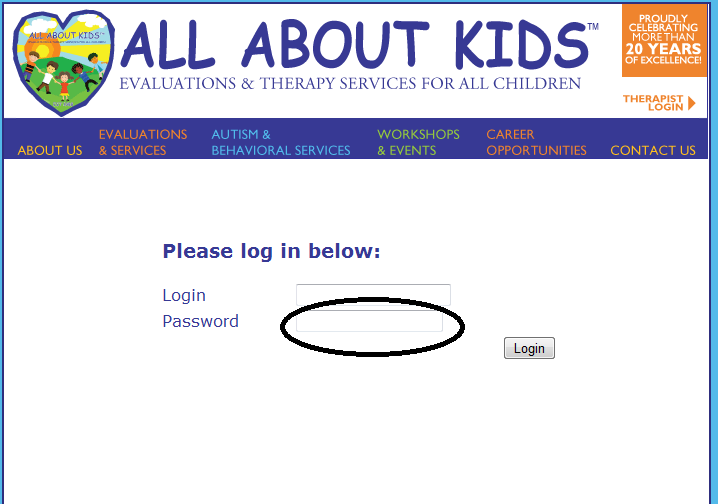 1/23/2012
All About Kids
4
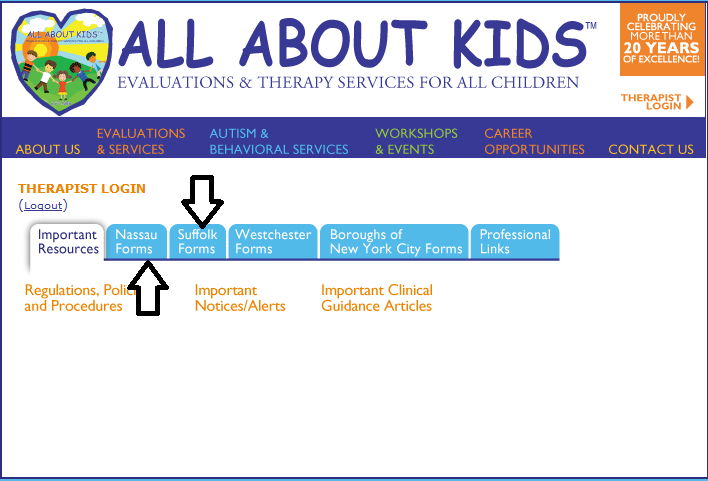 1/23/2012
All About Kids
5
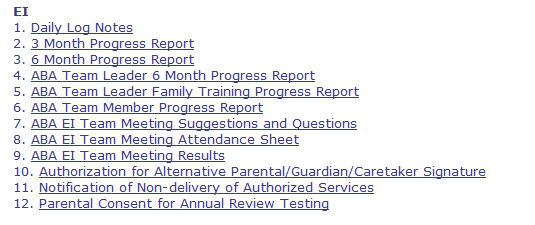 1/23/2012
All About Kids
6
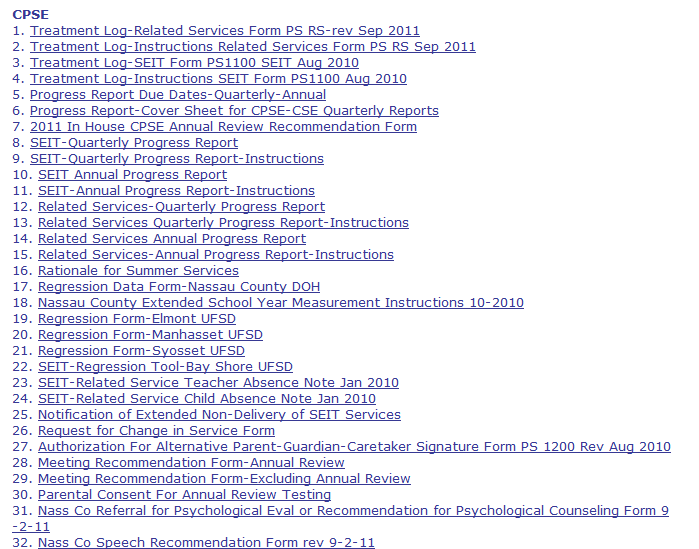 1/23/2012
All About Kids
7
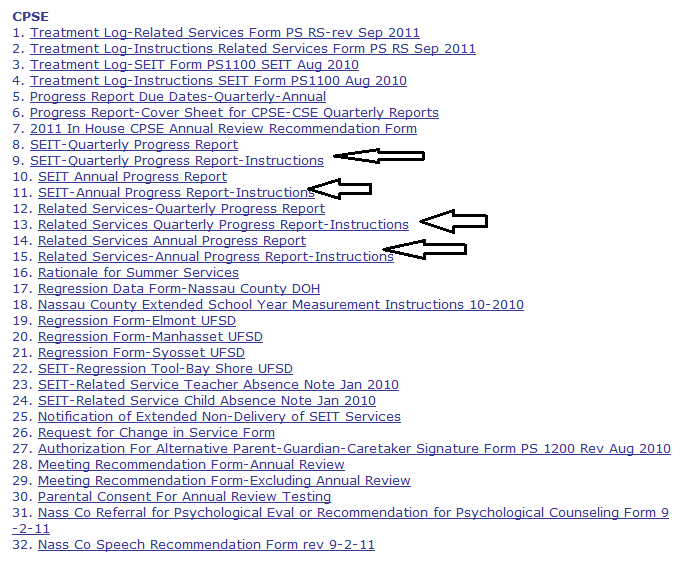 1/23/2012
All About Kids
8
Accessing IEP Direct
www.iepdirect.com


Presentation Created by
Dr. David Ferrin
Director, Educational Services
All About Kids
1/23/2012
All About Kids
9
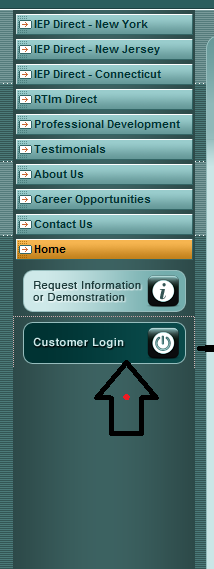 1/23/2012
All About Kids
10
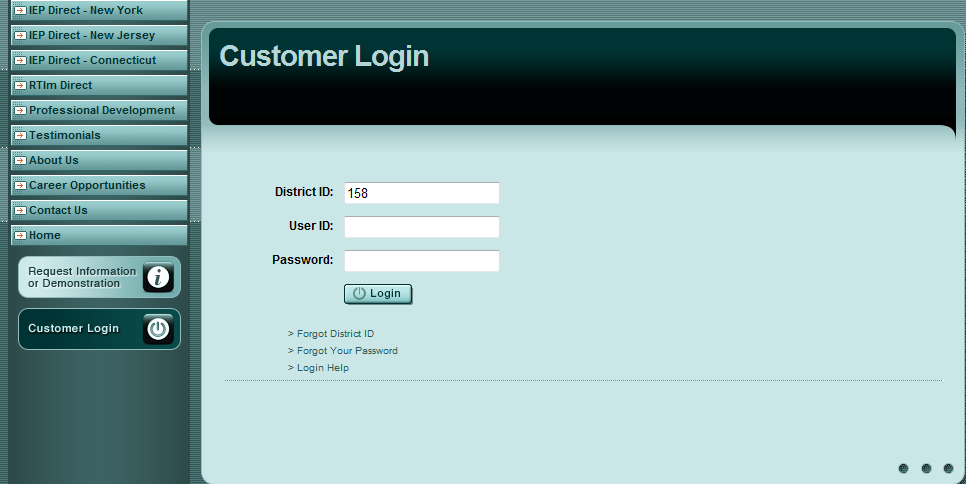 ALLABOUTkids4
1/23/2012
All About Kids
11
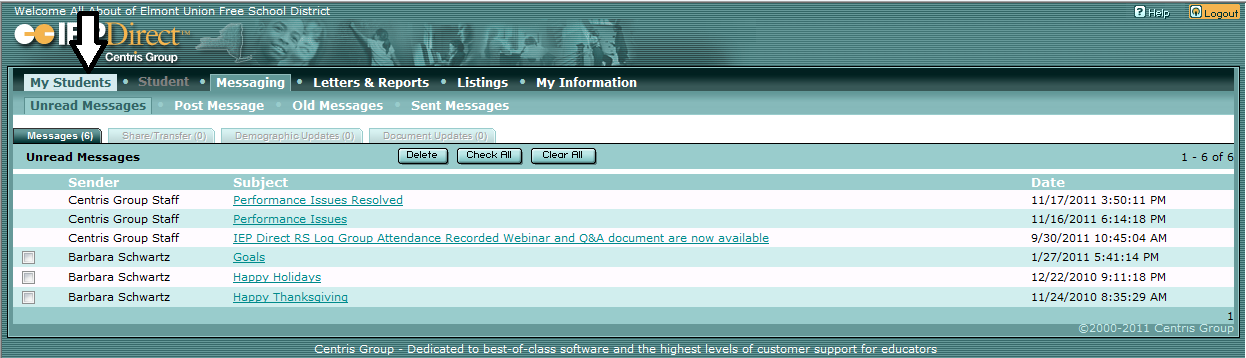 1/23/2012
All About Kids
12
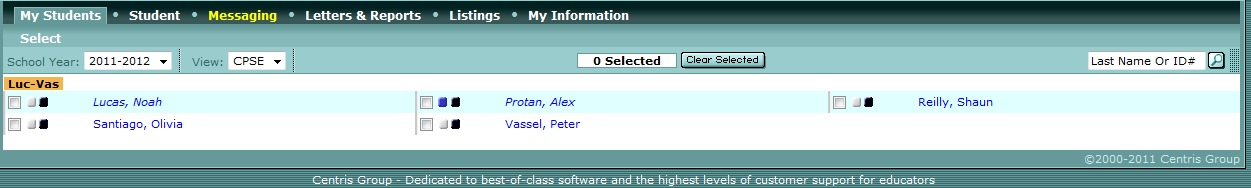 1/23/2012
All About Kids
13
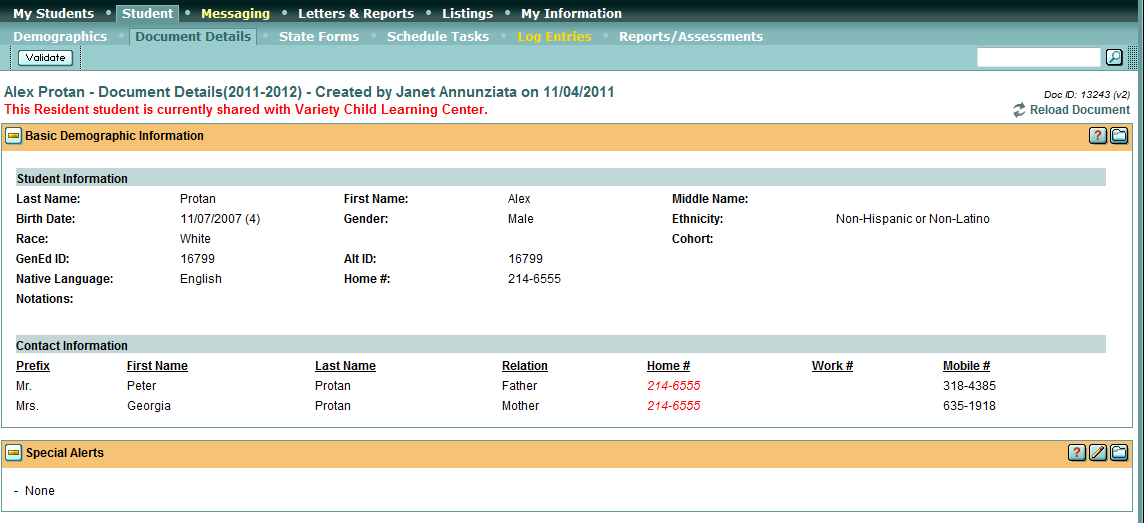 1/23/2012
All About Kids
14
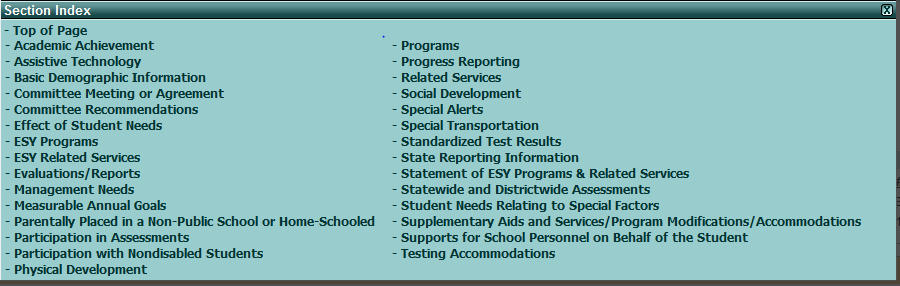 1/23/2012
All About Kids
15
The Major Sections
SPAM Section
Evaluation/Reports Information
Standardized Test Results
Goals
Preschool Outcome Summary
1/23/2012
All About Kids
16
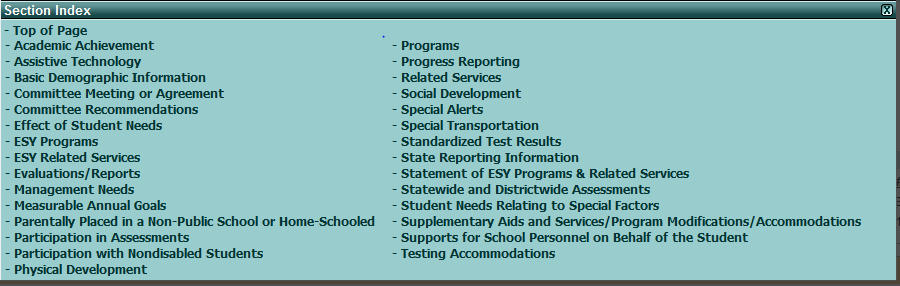 SPAM
1/23/2012
All About Kids
17
Entering SPAM	S = Social	P = Physical	A = Academic	M = Management
1/23/2012
All About Kids
18
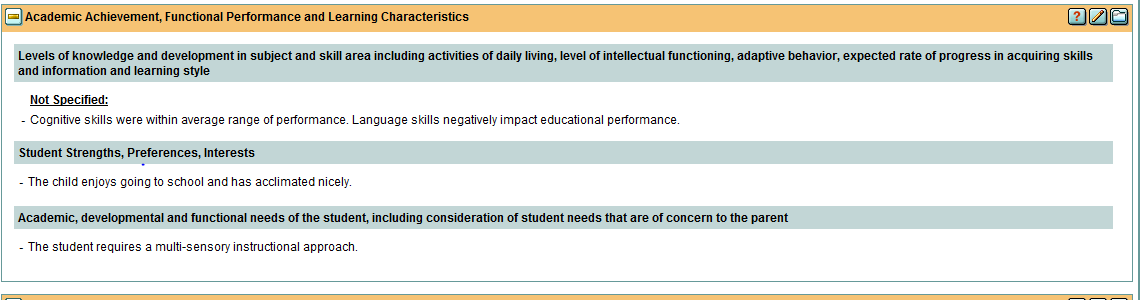 1/23/2012
All About Kids
19
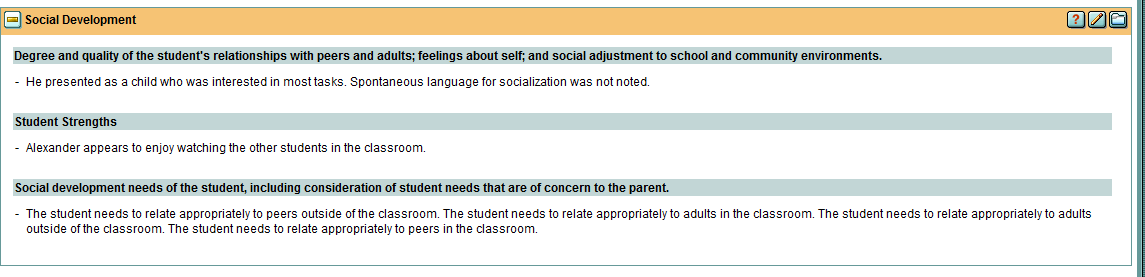 1/23/2012
All About Kids
20
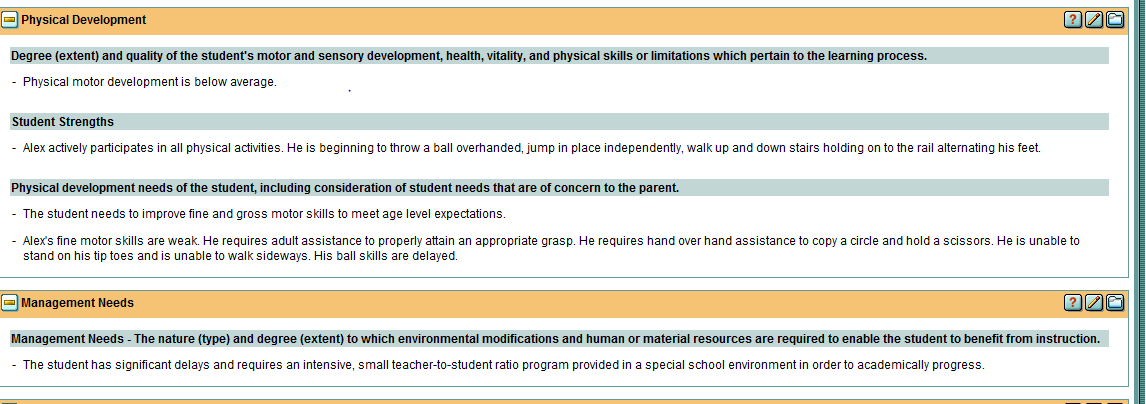 1/23/2012
All About Kids
21
Evaluation/Reports Information
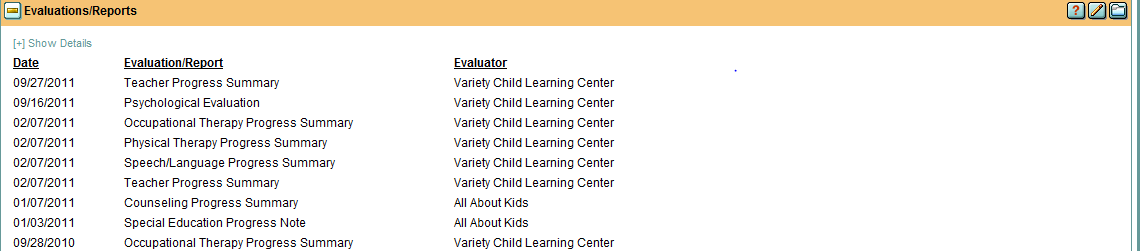 1/23/2012
All About Kids
22
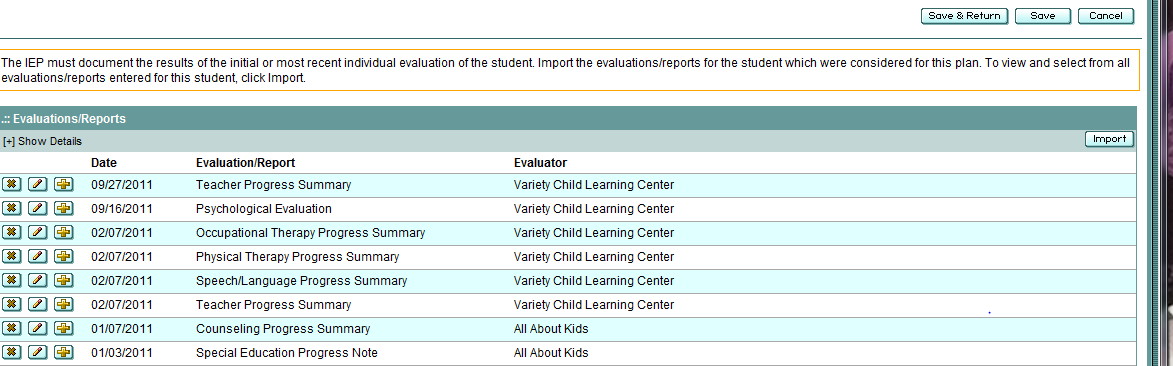 1/23/2012
All About Kids
23
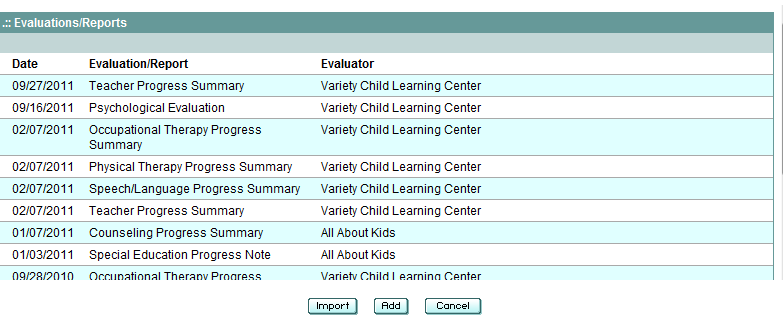 1/23/2012
All About Kids
24
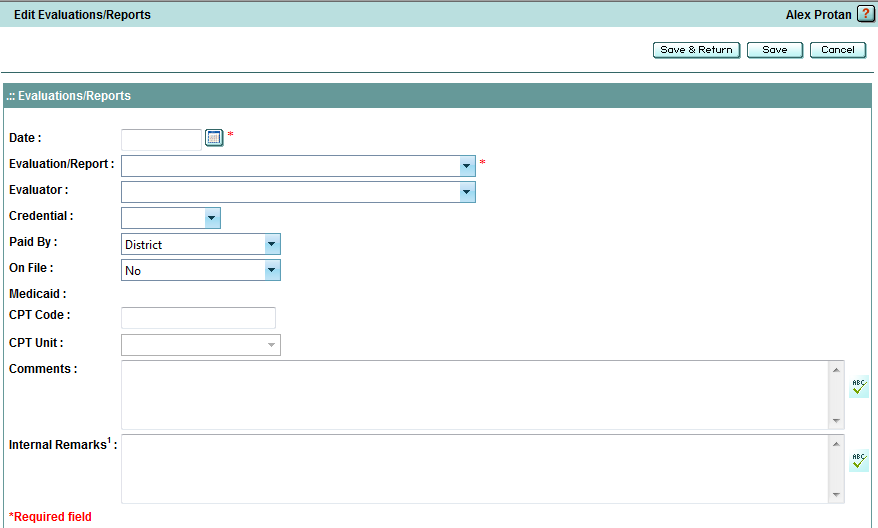 11/11/11
Educational Evaluation
All About Kids
1/23/2012
All About Kids
25
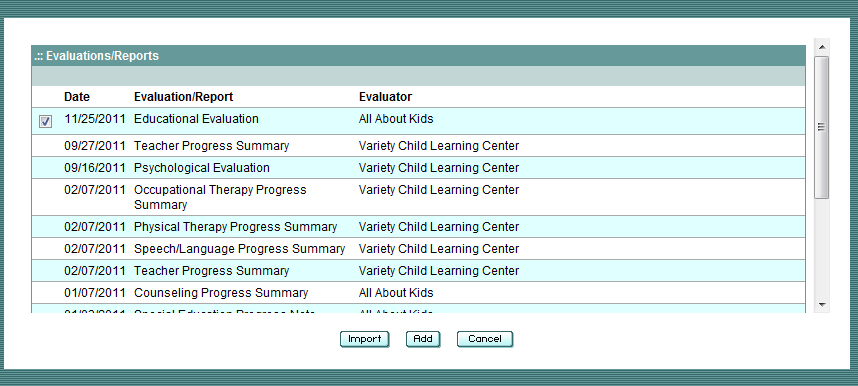 1/23/2012
All About Kids
26
Standardized Test Results
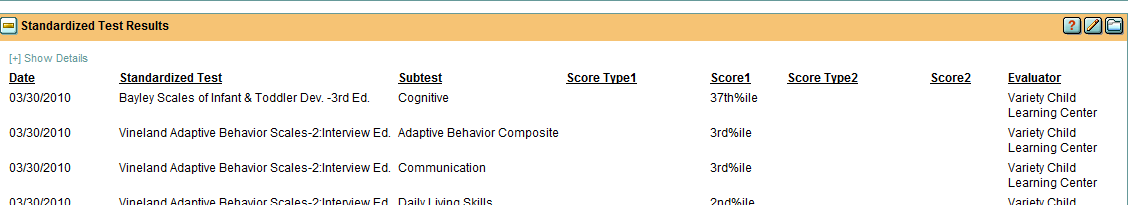 1/23/2012
All About Kids
27
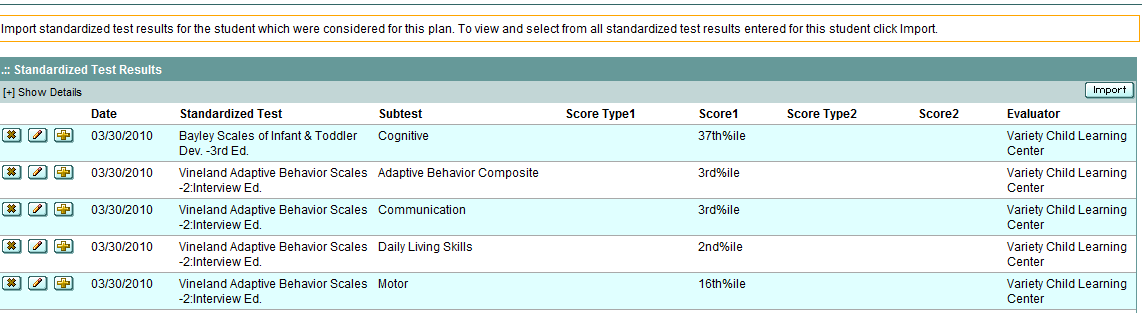 1/23/2012
All About Kids
28
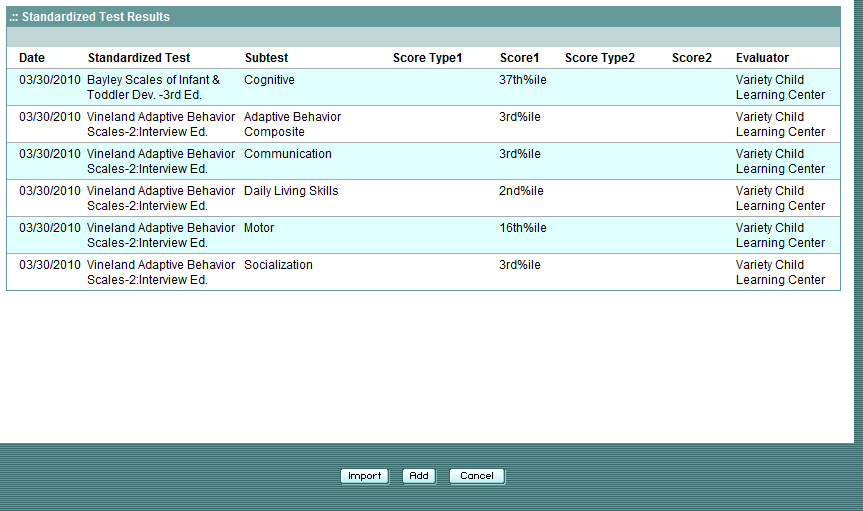 1/23/2012
All About Kids
29
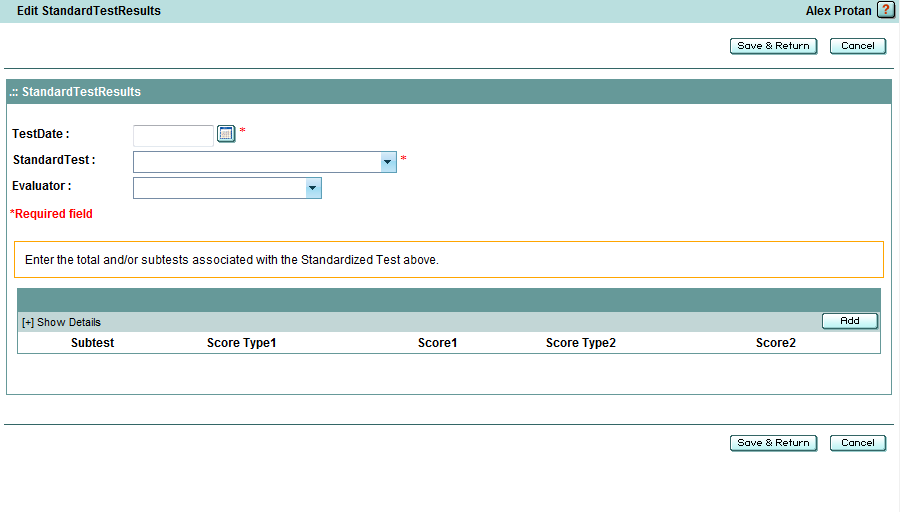 11/17/11
Preschool Language Scale-5
All About Kids
1/23/2012
All About Kids
30
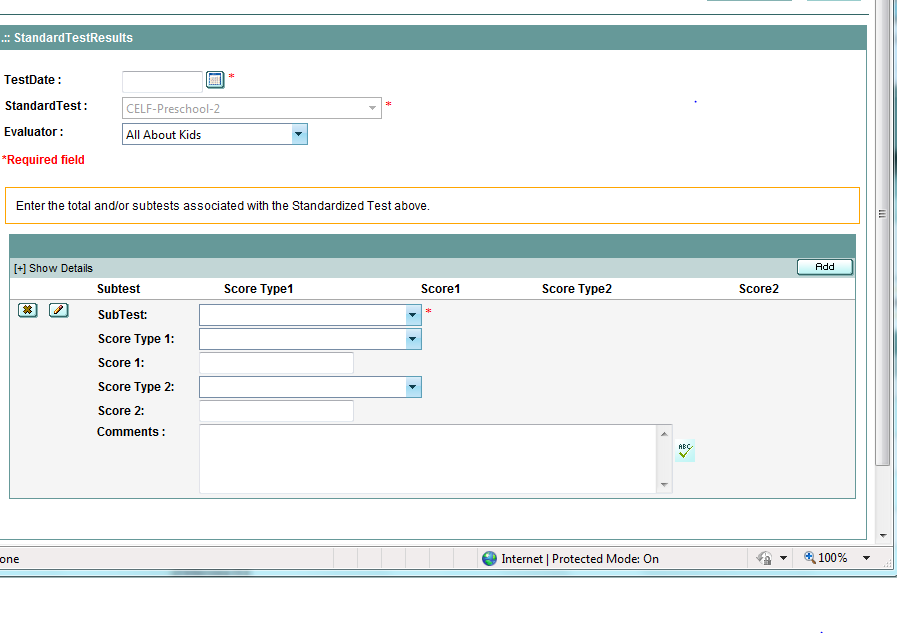 11/17/11
Preschool Language Scale - 5
Complete all appropriate fields for 
every subtest.
1/23/2012
All About Kids
31
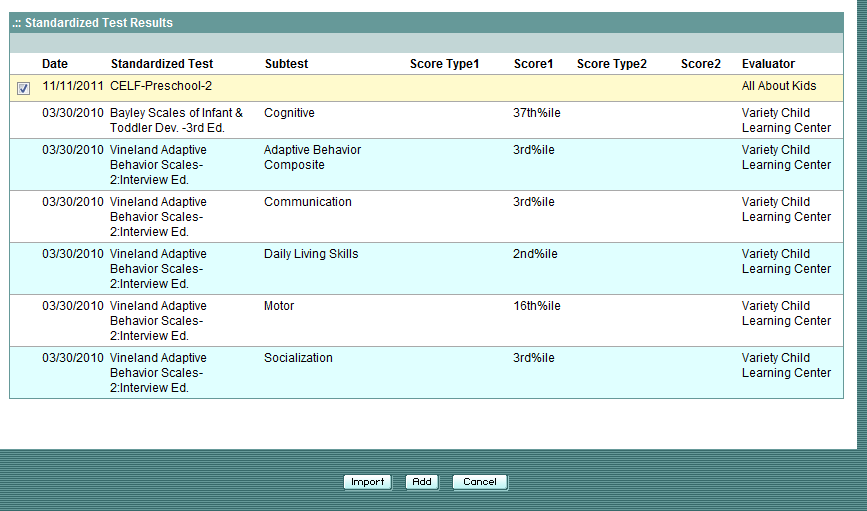 11/17/11 Preschool Language Scale - 5
1/23/2012
All About Kids
32
Preschool Outcome Summary
For EVERY child transitioning to kindergarten.
For EVERY child being declassified.
1/23/2012
All About Kids
33
Preschool Outcome Summary
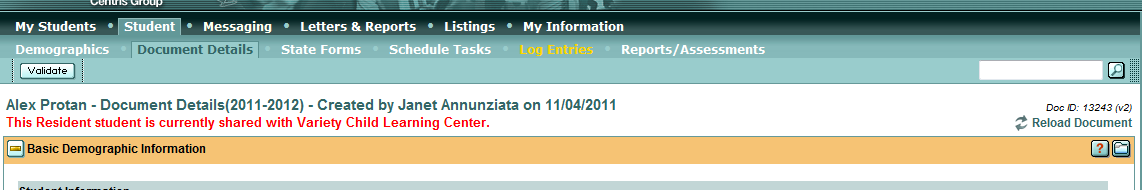 1/23/2012
All About Kids
34
Positive Social-Emotional Skills
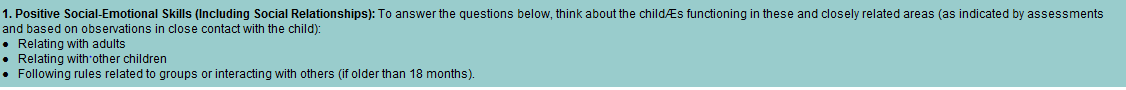 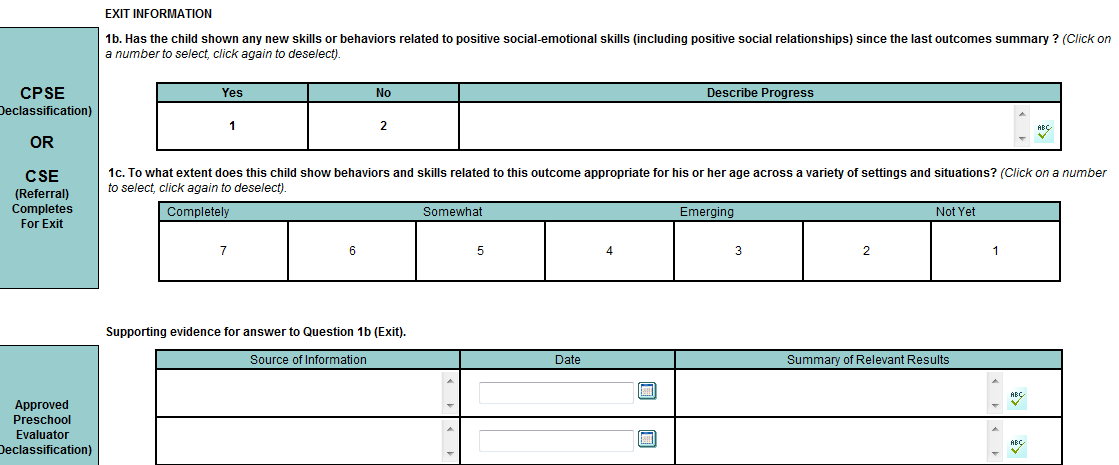 1/23/2012
All About Kids
35
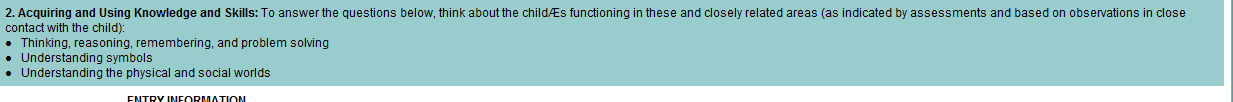 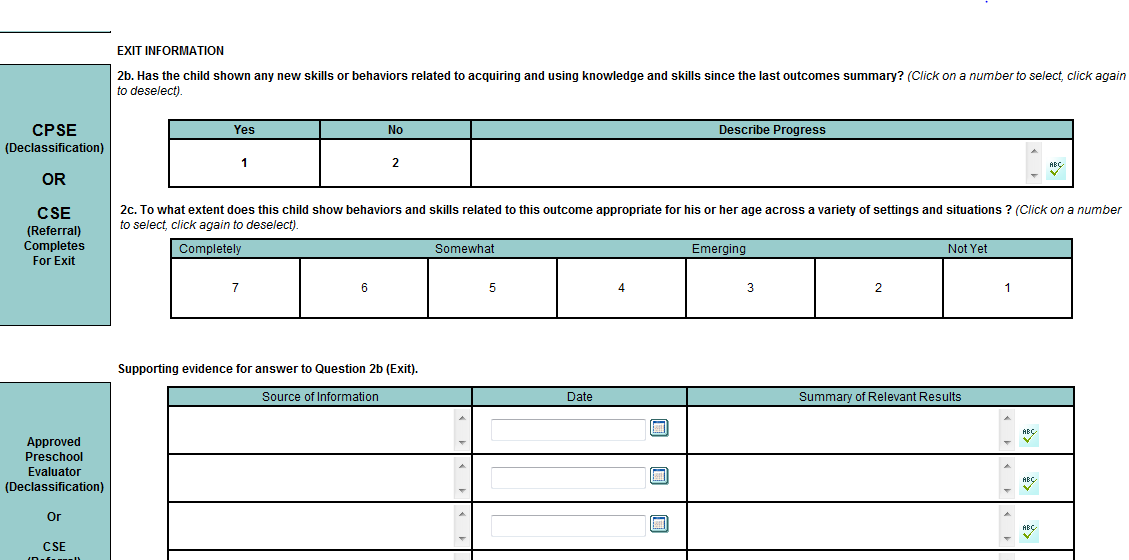 1/23/2012
All About Kids
36
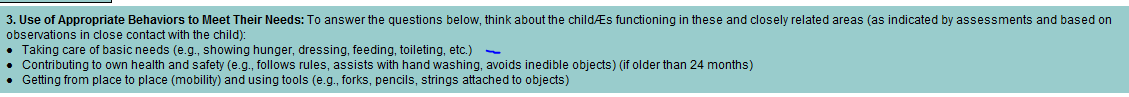 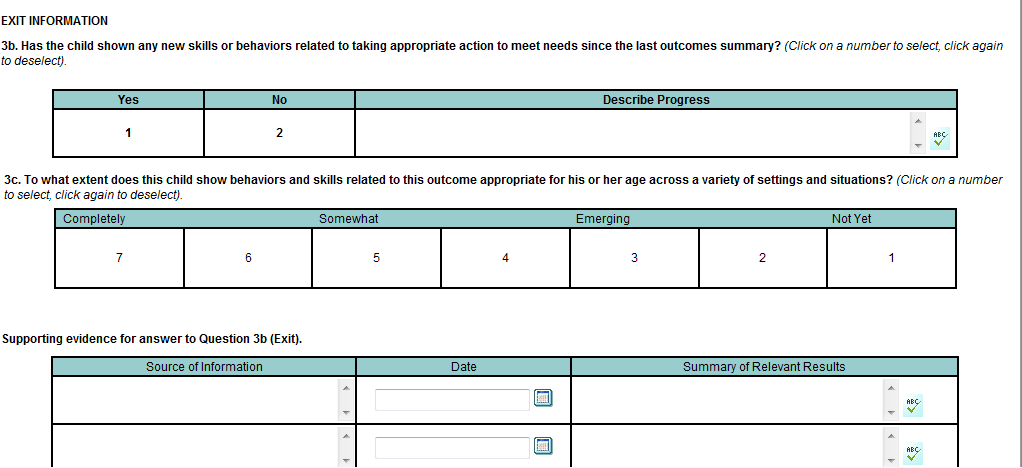 1/23/2012
All About Kids
37
Measurable Annual Goals
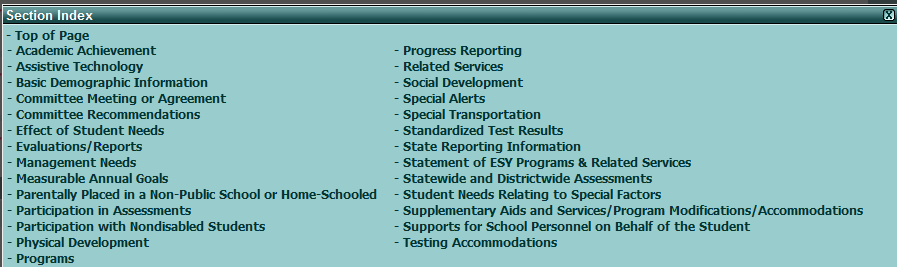 1/23/2012
All About Kids
38
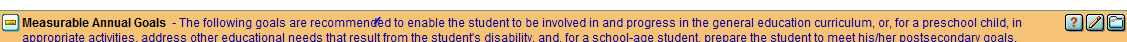 Save, Add More Goals
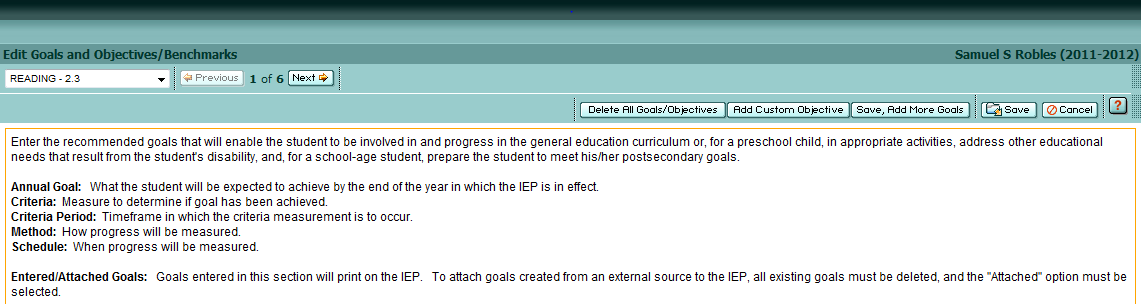 1/23/2012
All About Kids
39
Click on Desired Domain
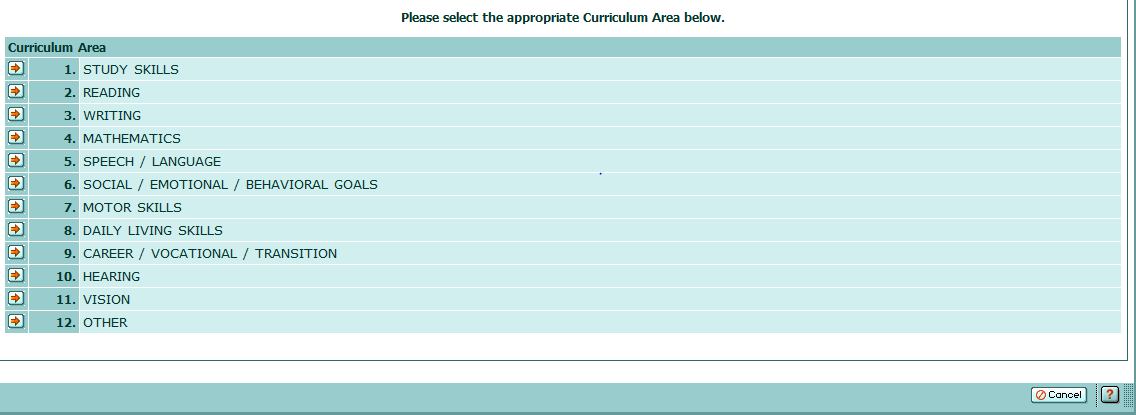 1/23/2012
All About Kids
40
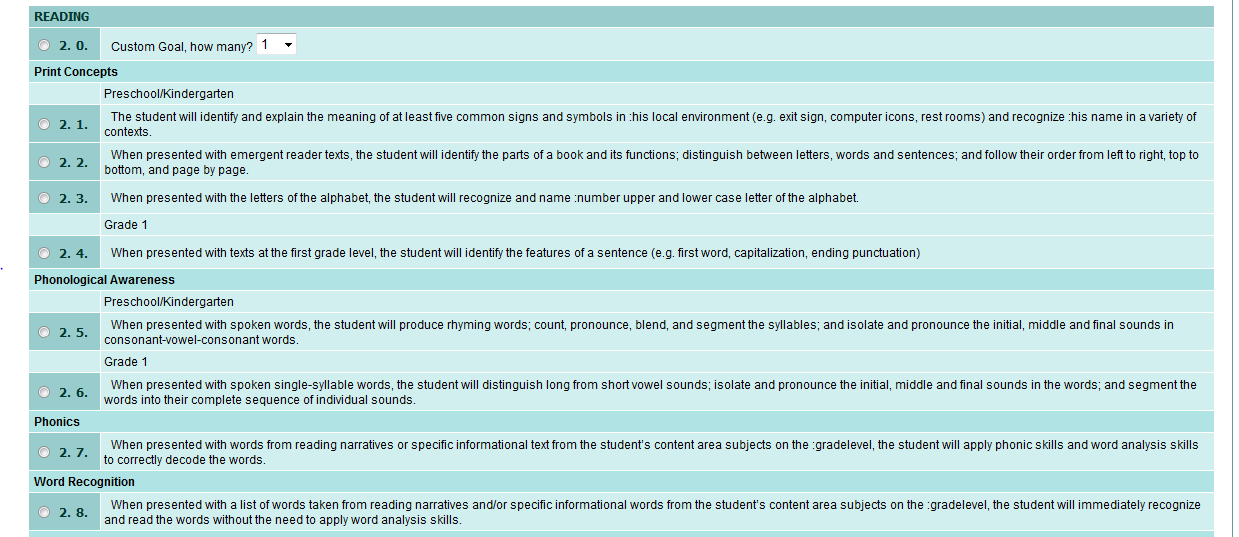 1/23/2012
All About Kids
41
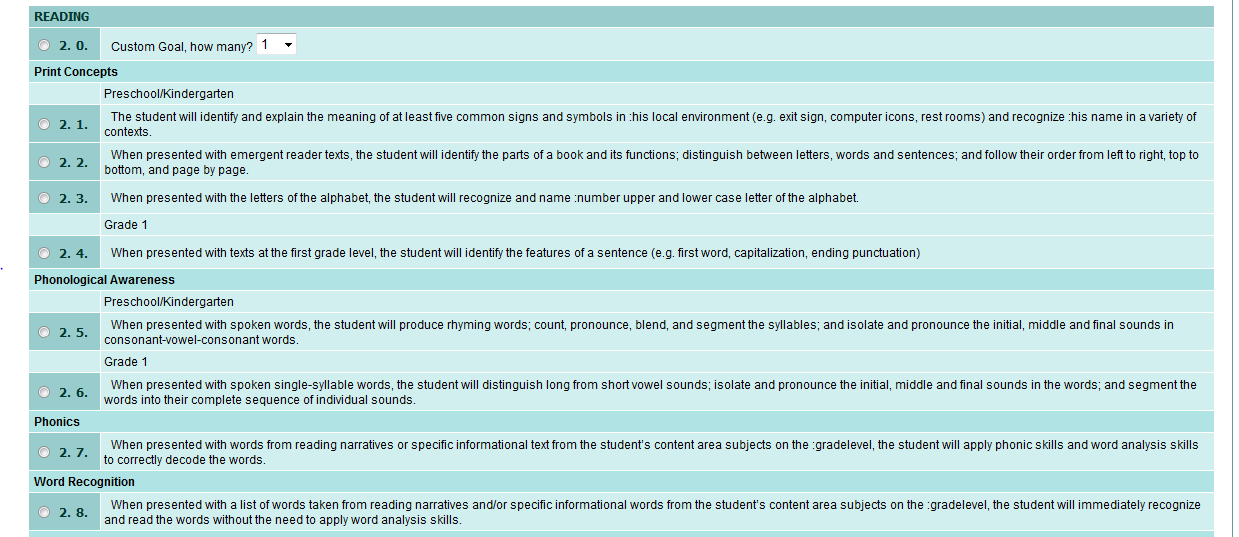 Choose the goal(s), then click on “continue”
1/23/2012
All About Kids
42
Please select the appropriate Objective(s) below.
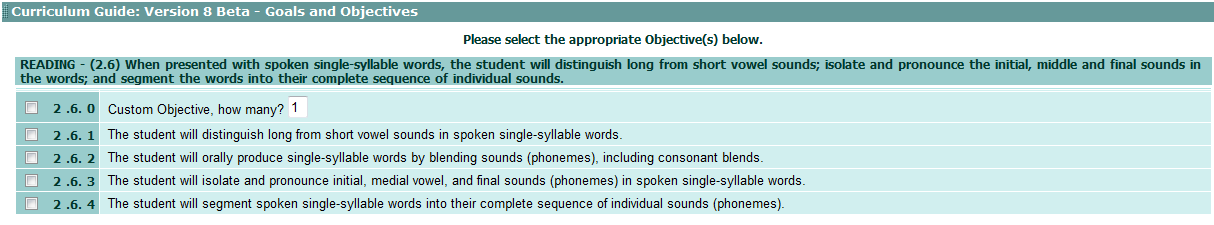 Click “continue”
1/23/2012
All About Kids
43
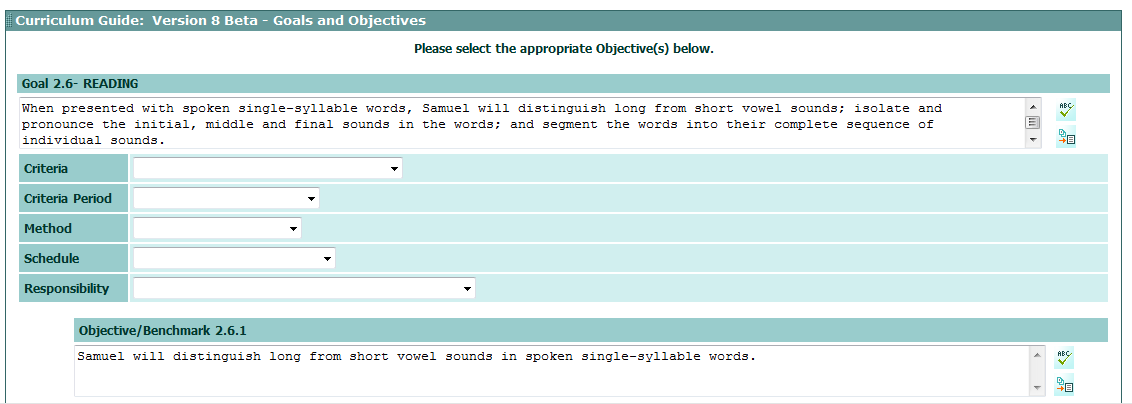 1/23/2012
All About Kids
44
Criteria:
90% success
85% success
80% success	
75% success 	
70% success                                                                                                65% success                                       60% success	                 40% success           30% success
9 out of 10 trials
8 out of 10 trials
7 out of 10 trials
6 out of 10 trials
5 out of 10 trials
4 out of 10 trials
Method
Recorded observations
Classroom tests
Portfolio materials
Observation checklists
Behavior chartings
Structured interviews
Work samples
Self-monitoring checklists
Writing samples
Attendance records
Discipline records
Class participation
Homework assignments
Criteria Period:
over 2 weeks
over 4 weeks
over 8 weeks
over 10 weeks
over 4 months
over 6 months
over 10 months
for 4 consecutive days
for 5 consecutive days
1/23/2012
All About Kids
45
Schedule

Quarterly 
Daily 
Weekly
Monthly
Quarterly
Every 2 weeks
Every 3 weeks
Every 4 weeks
Every 5 weeks
Every 6 weeks
Every 7 weeks
Every 8 weeks
Every 9 weeks
Every 10 weeks
Every marking period
By the end of every marking period
Every report card
Responsibility
1/23/2012
All About Kids
46
To continue to add more goals, click on :  “Save add more goals”

To save goals and move forward, click on: “Save”.
1/23/2012
All About Kids
47